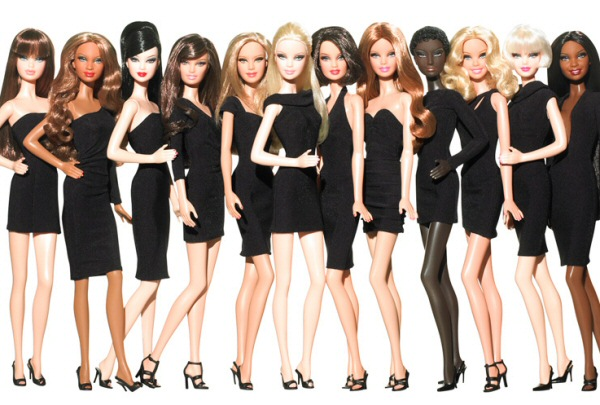 http://www.fashion-doll-guide.com/Barbie-Doll-History.html